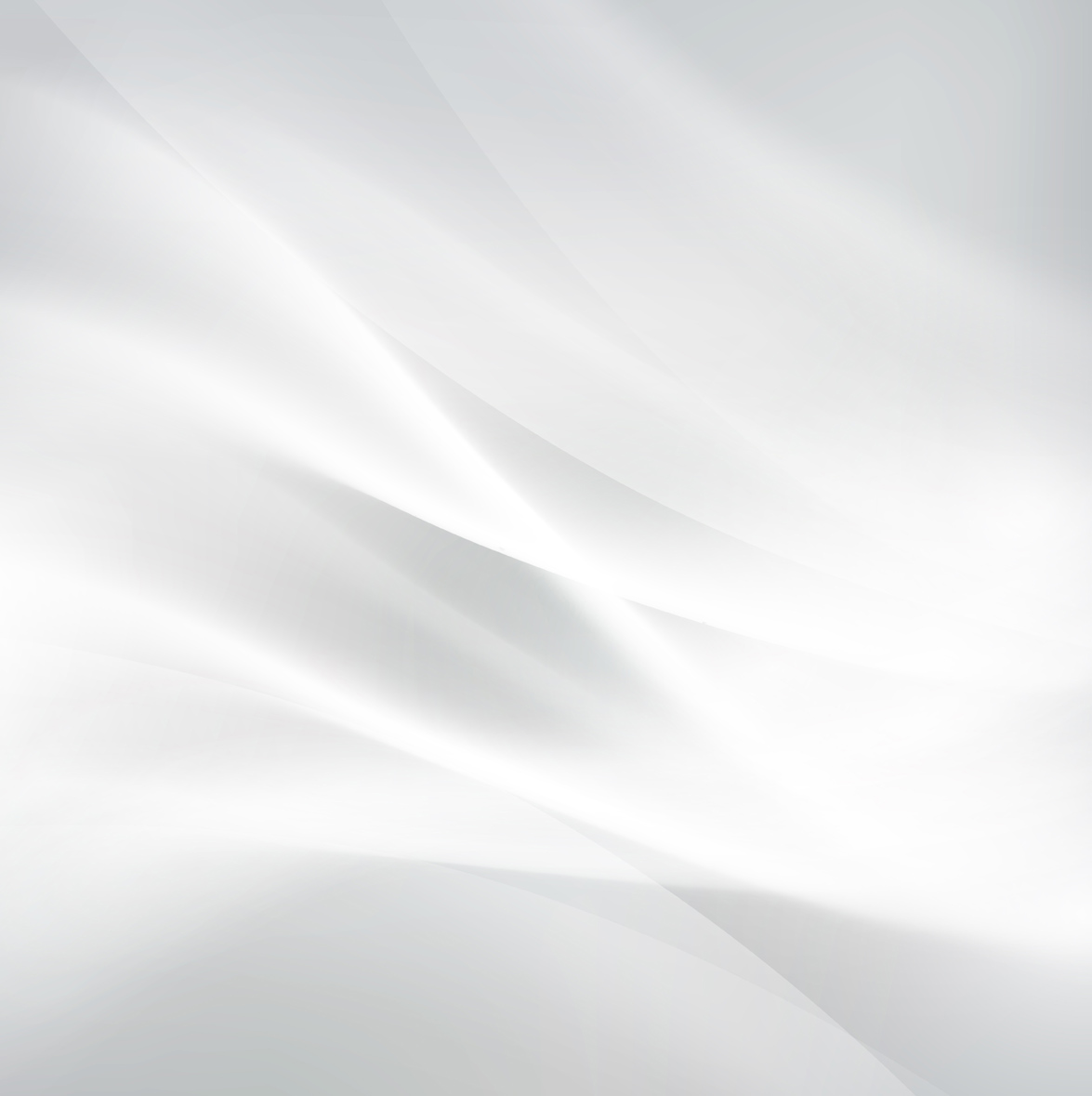 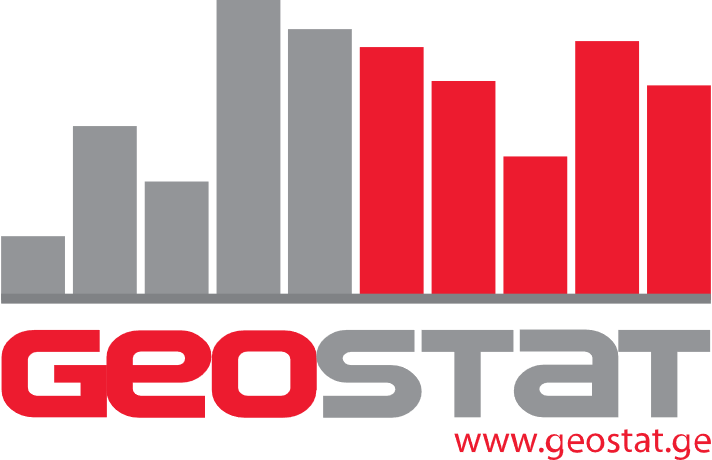 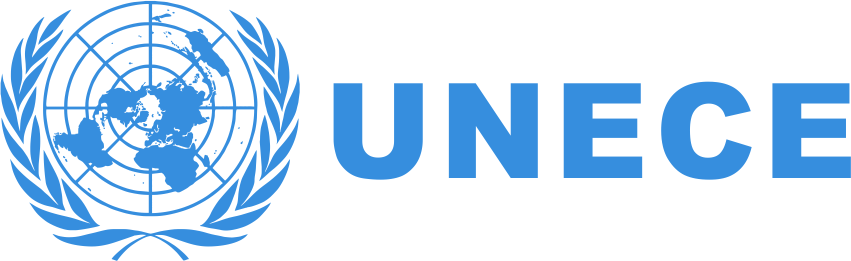 Workshop on Consumer Price Indices for Countries of East Europe, Caucasus and Central Asia 
11 – 13 September 2019, Minsk, Belarus
Package holidays in the CPI of Georgia
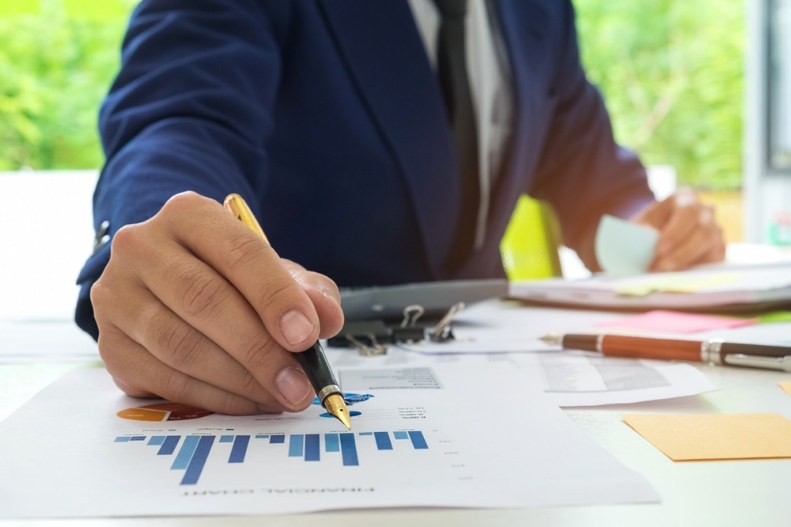 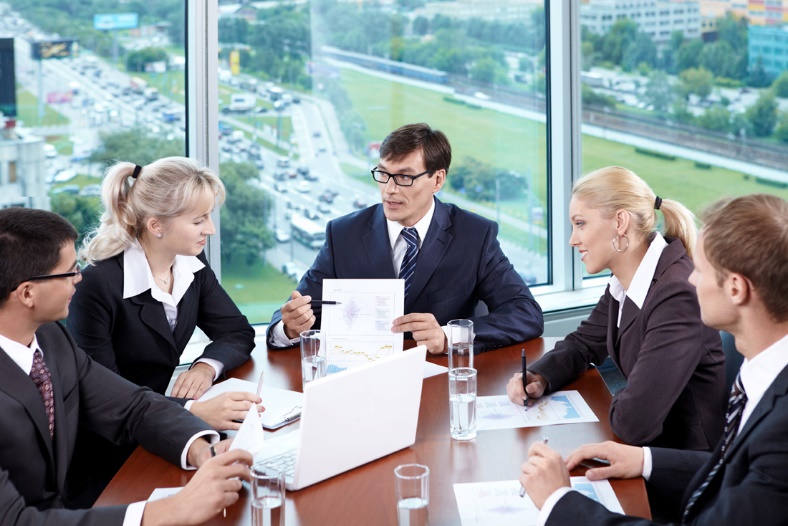 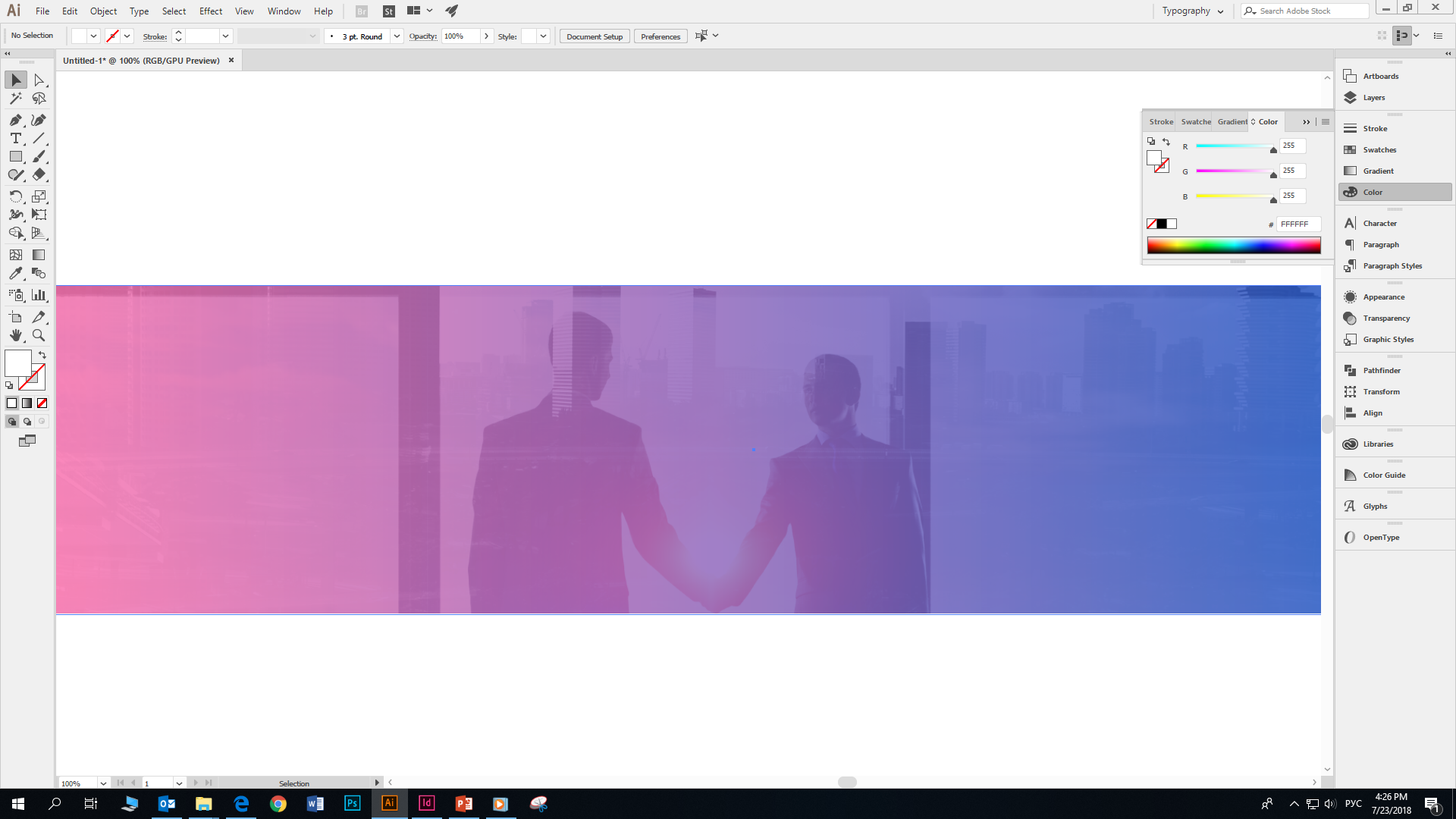 Giorgi Tetrauli
Head of Price Statistics Department
National Statistics Office of Georgia
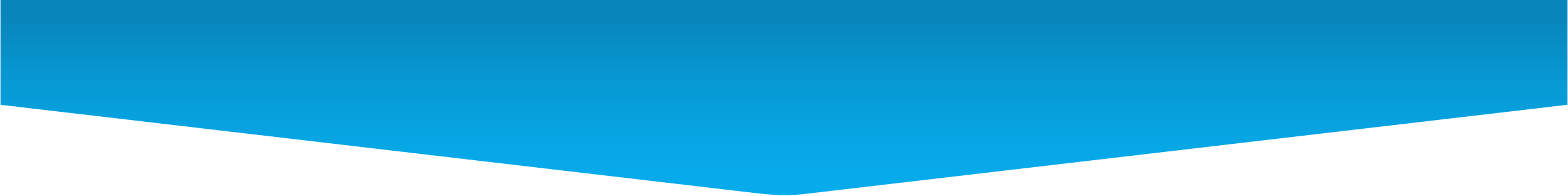 Package holidays in the CPI of Georgia – international trips
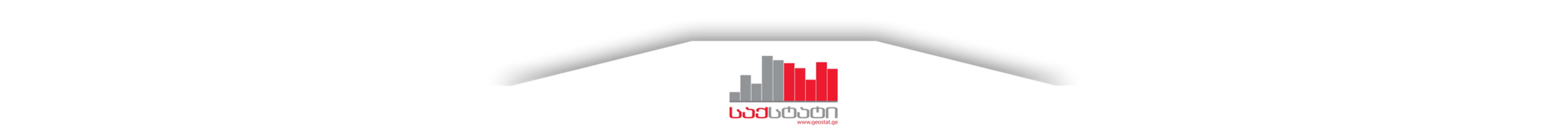 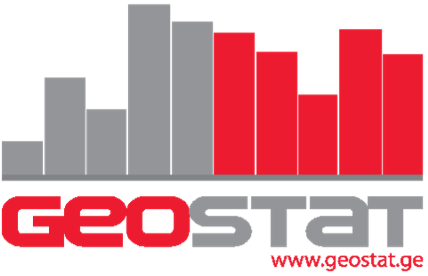 Main principles of price collection for package holidays at Geostat:
Prices are collected at 10 largest tourist agencies, on pre-defined tourist trips (packages);
Characteristics of packages are strictly followed. These include the type of an air ticket, quality of an accommodation, duration of stay, guide service, etc.;
Up to 15 most demanded destinations are selected based on the information of the surveyed tourist agencies. Strictly seasonal packages are excluded from the sample;
Prices are collected 3 times during the month (on 10th, 15th and 20th);
The recorded price represents the total cost of a package purchased one month prior to the departure. The price participates in the inflation rate of the month when price collection occurs.
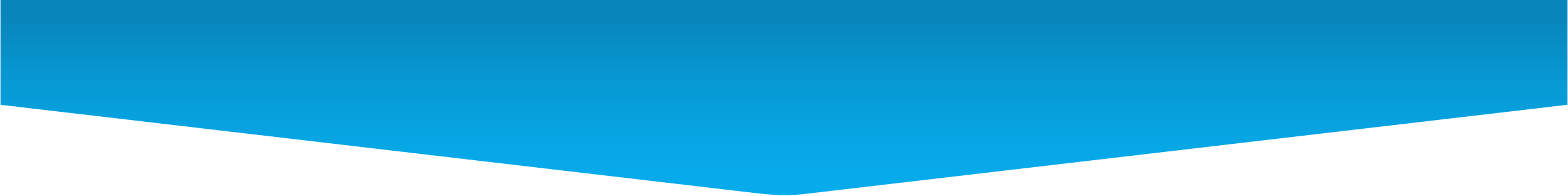 Package holidays in the CPI of Georgia - domestic trips
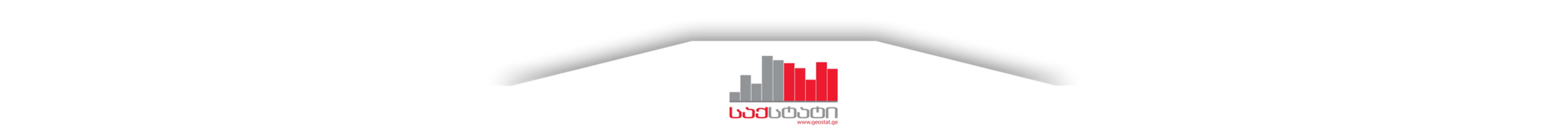 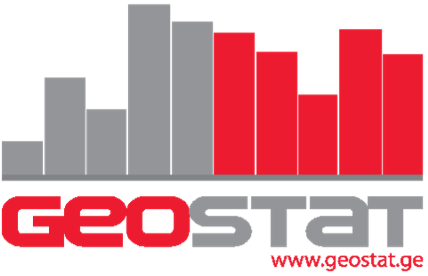 Approach to the domestic trips:
The share of domestic trips amounts to approximately 80 percent of the total expenditures of households on package holidays;

Due to difficulties of price collection for domestic trips (extremely unstable offers and characteristics of packages) it was decided to measure the price dynamics for domestic packages by price changes for three other groups of the national CPI:
Food and non-alcoholic beverages;
Transport;
Restaurants and hotels.
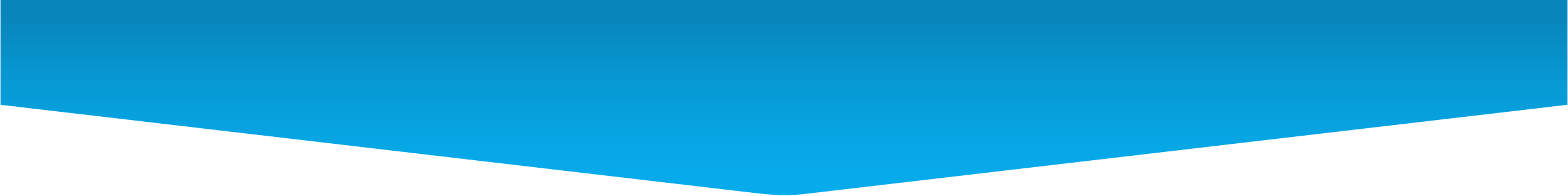 Package holidays in the CPI of Georgia - domestic trips (continued)
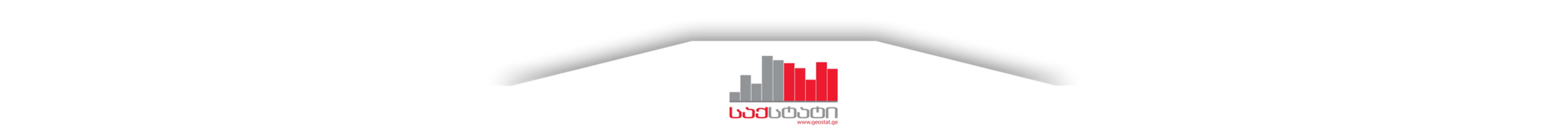 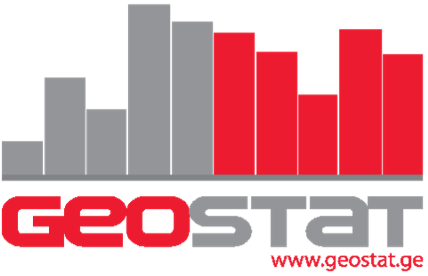 Approach to the domestic trips:
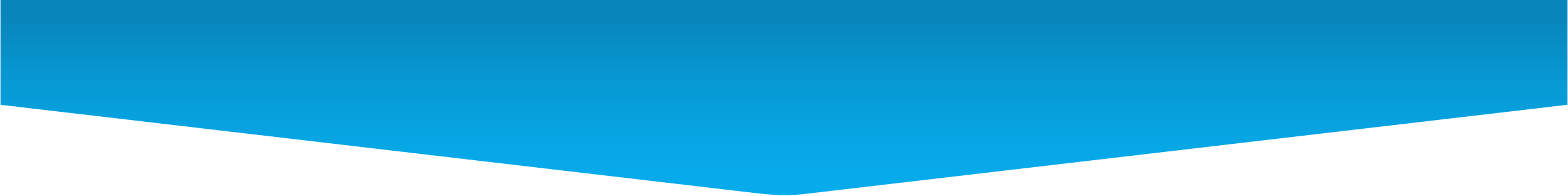 Package holidays in the CPI of Georgia
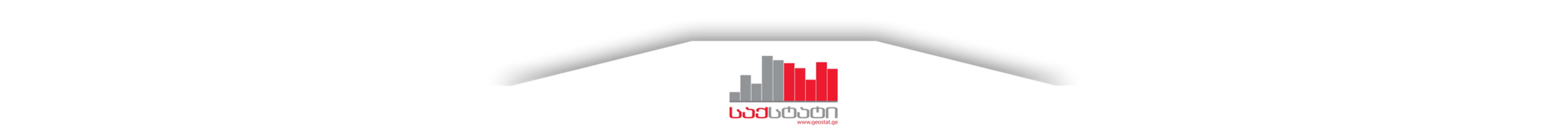 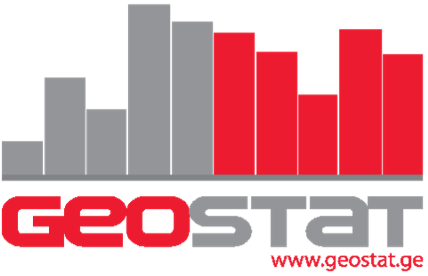 Questions for discussion:
In the inflation rate of which period should the collected price participate – price collection month or the month when the trip occurs?

The issue of imported inflation – influence of prices for accommodation abroad.
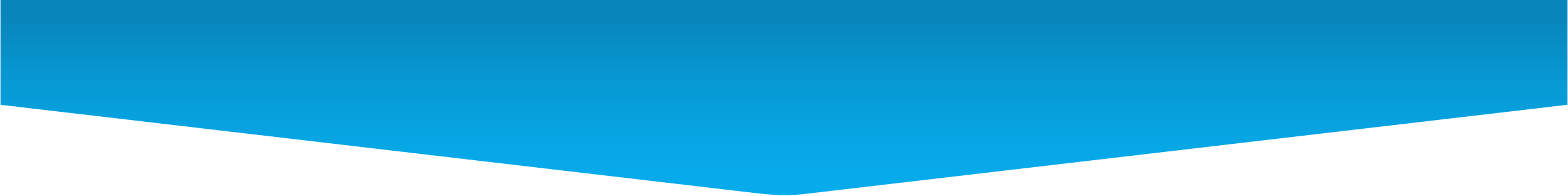 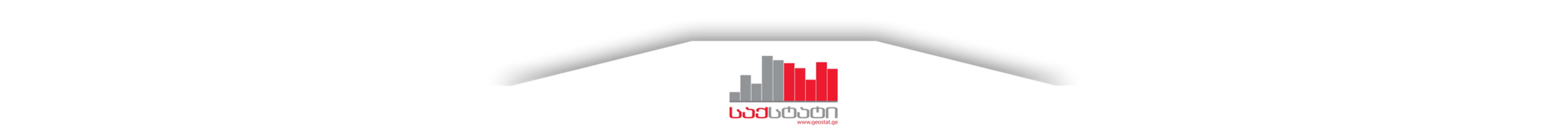 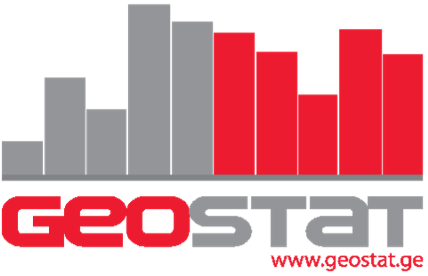 Thank you for your attention!
Giorgi Tetrauli
Head of Price Statistics Department
National Statistics Office of Georgia
gtetrauli@geostat.ge
www.geostat.ge